Journée de l’inspection  Module 2
Terminale STMGSpécialité Gestion et Finance
Documents de référence :
 Programme
 Repères pour la formation
Site de référence :
 CRCF
Liens
Sciences de Gestion  (programme de 1ère)
 Management
 Droit
 Economie
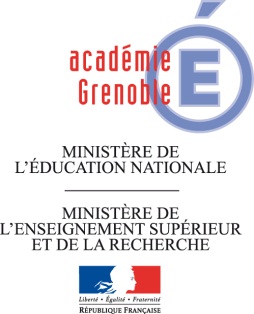 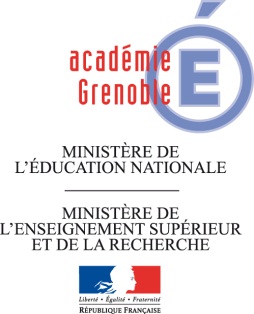 [Speaker Notes: Les trois thèmes sont articulés et en « résonnance ».
L’importance de la compréhension du langage comptable commun oblige à placer le thème 1 en premier dans la progression (certaines questions sont des pré requis des autres thèmes).
Les thèmes 2 et 3 ne sont pas obligatoirement vus dans cet ordre, bien que la construction du bilan et du résultat (thème 2) viennent logiquement avant l’analyse des budgets (thème 3).

Poids relatif des thèmes (indication !) : 40% / 30% / 30%]
L’analyse du programme
THEME
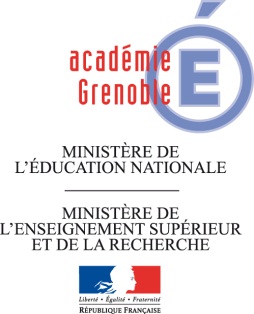 A partir du contexte et des finalités, qui donnent le sens à la question, l’élève va construire la réponse, en mobilisant/développant des capacités, qui font appel à des notions
[Speaker Notes: La réponse à la question est construite : 
A partir du contexte et des finalités, qui donnent le sens à la question, l’élève va construire la réponse, en mobilisant/développant des capacités, qui font appel à des notions.

Conséquence : on ne bâtit pas les séquences à partir de notions à acquérir, mais de capacités à développer et de notions qui sont mobilisées (viennent en ressources, pour enrichir, comprendre, prolonger…)]
Comment aborder les questions ?
La comptabilité 
=
Outil 
pour répondre aux questions de gestions
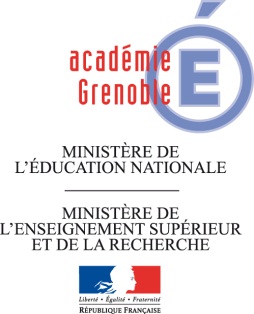 Approche moins technique	mais 	plus logique des processus
	Moins de contenus 	mais 	plus approfondis
[Speaker Notes: La réponse à la question est construite grâce à la mise en œuvre de situations mobilisant des capacités

Le travail avec la classe est orienté par la construction d’une réponse à cette question. 
Pour cela, les élèves s’impliquent, mobilisent des capacités. Ce ne sont pas des compétences puisqu’elles ne sont pas en relation avec des situations professionnelles, mais bien des capacités mobilisées dans un but cognitif. 
Lors de la mobilisation de ces capacités, les notions sont convoquées, travaillées, …]
Notions et contenus : ce qui change …
Ce qui disparait  (réf. ancien programme CFE) :
1.1 – La fonction comptable dans l’entreprise 
1.3 – La contingence de la comptabilité de gestion
 2.3 – Les banques (sauf état de rapprochement)
 2.4 – Le personnel et les organismes sociaux
 3 – L’organisation et la gestion des systèmes comptables informatisés
Où la technique est « allégée »:
 2.1 – Les clients et les fournisseurs
 4.3 – La détermination du résultat et l’établissement des comptes annuel
 6 – L’analyse des charges et l’aide à la décision
 7 – Les prévisions du résultat et de trésorerie
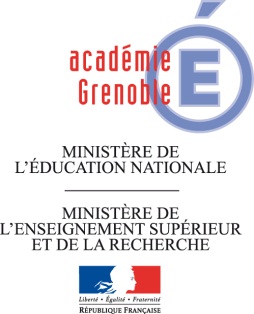 [Speaker Notes: Comment répondre aux questions de gestion]
Thème 1 :  Construire une image de l’entreprise
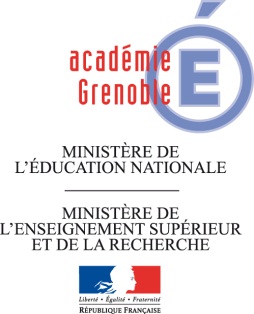 Repères CFE        <->         Question de gestion        <->         notions GF
[Speaker Notes: Repères CFE -> Question de gestion -> notions GF

La logique de la question (repères, pages 8-9) 
Montrer la nécessité d’un langage commun et justifier la construction de l’info financière :
Pour le fonctionnement de l’entreprise (élément de preuve, mémoire de l’entreprise, aide à la décision, assiette des impôts, base d’informations ; INSEE, etc.)
 pour la communication entre acteurs/ parties prenantes]
Thème 1 :  Construire une image de l’entreprise
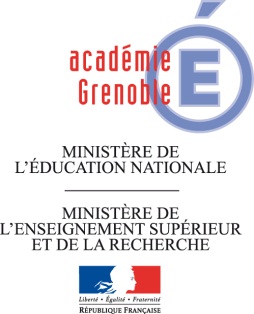 [Speaker Notes: Repères CFE -> Question de gestion -> notions GF

La logique de la question (repères, pages 9 à 11) 
Faciliter l’échange entre parties prenantes et assurer la confiance dans cette information, nécessite la mise en place d’un cadre : règles et normes.

Attention : 
pas d’étude exhaustive de la normalisation, mais utilisation réelle de la doc (PCG 
notamment) et montrer l’évolution
- Bien poser les objectifs fondamentaux (image fidèle, sincérité, régularité) => repris dans le thème 2]
Thème 1 :  Construire une image de l’entreprise
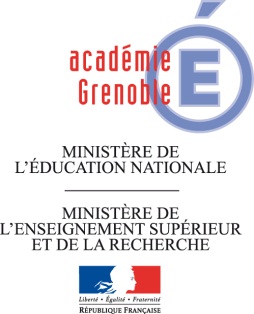 [Speaker Notes: Repères CFE -> Question de gestion -> notions GF

La logique de la question (repères, pages 11 à 16) 
Comptabilité d’engagement : traduit des obligations (créances/dettes) (+ comptabilisation en deux étapes opé. + réglt.), partie double
 rôle des outils (comptes, journaux)
 traduire l’activité quotidienne : deux processus étudiés (achats/ventes et investissement/financement) => processus dans sa globalité
 limites dans les techniques (pas d’escompte, avoirs pour retours, pas de crédit bail, pas de technique de calcul d’emprunts, etc.) : voir page 15]
Thème 1 :  Construire une image de l’entreprise
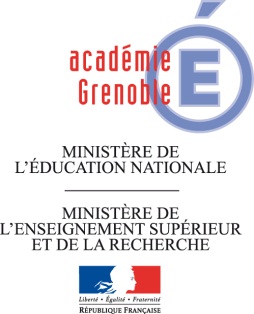 [Speaker Notes: Repères CFE -> Question de gestion -> notions GF

La logique de la question (repères, pages 16 à 19) 
- Question du « comment » (organisation comptable), d’où
Approfondissement du plan de compte (règles de construction), de l’orga. des journaux, en réponse à la règle ET aux besoins d’adaptation (activité, besoins utilisateurs)
 l’orga n’est plus « linéaire » (journal-comptes- balance-etc.) mais transversale (évènement – saisie, acquisition - reports automatiques et formes variées – contrôles) =>recours aux PGI]
Thème 1 :  Construire une image de l’entreprise
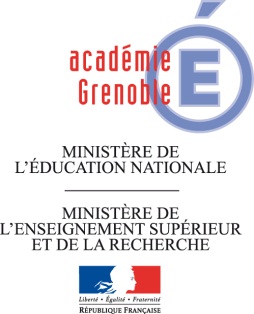 [Speaker Notes: Repères CFE -> Question de gestion -> notions GF

La logique de la question (repères, pages 19 à 22) 
1. Enseignement technologique = enseigner PAR les technologies (et non pas AUX technologies), donc,
 le recours aux outils doit être systématique (outil privilégié : tableur et PGI)
 TIC comme outils ET comme objets d’étude (apports, fonctionnalités, avantages-inconvénients…)
2. constater l’impact des TIC sur l’organisation des traitements comptables : modifie le contenu du travail (évolution des métiers…) , sa forme (dématérialisation), et l’organisation (droits, autorisation, validations-workflow, sécurités, sauvegardes, etc.)

NB : cette partie peut être transversale avec les deux précédentes (et avec les thèmes 2 et 3)]
Thème 2 : Analyser la situation de l’entreprise
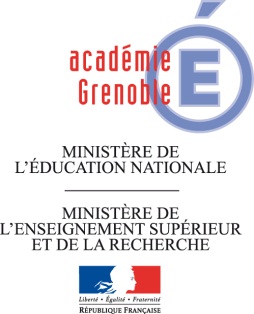 [Speaker Notes: Repères CFE -> Question de gestion -> notions GF

La logique de la question (repères, pages 23 à 26)
Avant d’analyser la situation, il faut construire une information de synthèse, d’où
Étude de la construction du RT, du bilan ET de l’annexe => travaux d’inventaire, vus comme nécessaire pour atteindre l’image fidèle et respecter les principes
les travaux d’inventaire sont abordés par les principes auxquels ils répondent (et non par la technique) : ce sont les principes qui imposent les techniques ! (cf. page 24) d’où une démarche : analyse du PB -> repérage principes en jeu -> proposer la solution de régul. -> mesurer l’incidence s/ Bilan et RT

 quels travaux : stocks, régul charges et produits, amortissements, dépréciations, cessions d’immos (régul). (Pour les limites voir page 25)
 bilan, RT : pas de construction intégrale, mais contrôles, vérifications, justifications
 travailler sur l’annexe  (pas seulement remplissage de tableau, mais compréhension du rôle et de l’importance)
 utiliser les TIC (par exemple pour la clôture)]
Thème 2 : Analyser la situation de l’entreprise
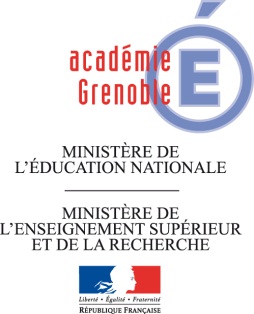 [Speaker Notes: Repères CFE -> Question de gestion -> notions GF

La logique de la question (repères, pages 26 à 29) 
Peu de changement par rapport à CFE (profitabilité, rentabilité-s).
Pas de construction du tableau des SIG, mais utilisation, et savoir calculer les quatre principaux soldes (VA, EBE, RE, RCAI)
 CAF à partir de l’EBE
Analyse ratios (définitions fournies)
- pour la rentabilité, c’est le point de vue qui dicte le calcul (manager-dirigeant ou actionnaire)
 montrer l’effet de levier
- affectation du résultat placé ici car indicateur de performance pour l’actionnaire, et acte politique de la vie de l’entreprise (arbitrages, divergences d’objectifs entre parties prenantes, cf page 29)]
Thème 2 : Analyser la situation de l’entreprise
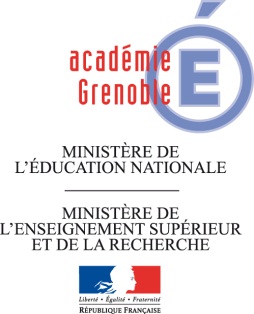 [Speaker Notes: Repères CFE -> Question de gestion -> notions GF

La logique de la question (repères, pages 29 à 31) 
Objectif : porter un jugement sur la situation financière et ses possibilités de développement au regard de sa situation (historique et sectorielle)
Construction de bilan fonctionnel (sans difficultés tk), du BFR, de ratios,  utilisés pour mesure la cohérence des politiques d’exploitation, investissement et financement.
Recours aux simulations
 Proposition de solutions : les solutions aux déséquilibres doivent être relativisées en fonction du contexte (activité, caractéristiques de l’actionnariat, concurrence, etc.) => jamais d’analyse d’un seul bilan, sans éléments de comparaison (dans le temps ou l’espace)]
Thème 3 : Accompagner la prise de décision
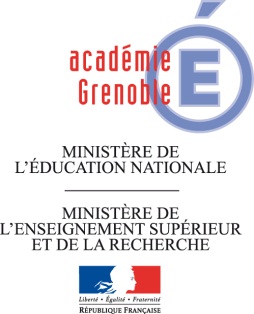 [Speaker Notes: Repères CFE -> Question de gestion -> notions GF

La logique de la question (repères, pages 32-33) 
Poser la question implique le choix entre s’endetter ou pas…
Dans la logique du programme, le développement de l’entreprise passe par le financement. On va donc étudier les moyens les plus courants au niveau des PME et ETI : autofinancement, comptes courants, emprunts, capital
Pas le crédit bail, autre limites, voir page 33

1. on découvre les caractéristiques des diverses modalités de financement
2. repérer les facteurs dont ils dépendent (performances passées et prévues, pouvoir de négociation des acteurs, niveau d’endettement, capacité de négociation avec les institutions)
3. expliciter les arbitrages au regard de l’équilibre financier, de la performance, et de la stratégie (approche contingence et théorie de l’agence)]
Thème 3 : Accompagner la prise de décision
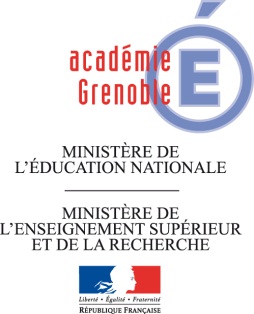 [Speaker Notes: Repères CFE -> Question de gestion -> notions GF

La logique de la question (repères, pages 33-34) 
Comment éviter la cessation de paiements : prospective, prévention, équilibrage budget de trésorerie à CT
Situation contextualisées
Recours aux simulations (outils TIC)
Élaboration du budget
Étude du rééquilibrage limité au déficit de trésorerie (pas les excédents), 
pas de solution unique, préétablie, nécessité d’arbitrages.
- construction du résultat et du bilan prévisionnel]
Thème 3 : Accompagner la prise de décision
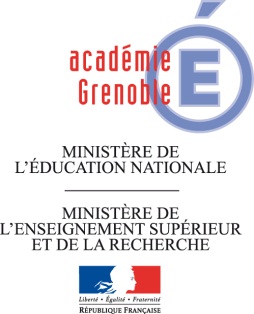 [Speaker Notes: Repères CFE -> Question de gestion -> notions GF

La logique de la question (repères, pages 35-36) 
Deux approches différentes de détermination des coûts, pour montrer leurs intérêts et limites 
Étude contextualisée, donc conduite à partir d’une simulation de gestion
Coûts complets : coût d’une production (bien ET services), d’une commande (devis), d’une structure.
Coûts variables : traitement d’une commande supplémentaire
Préalable nécessaire : distinction charges directes/indirectes, charges fixes/variables, hiérarchie des coûts
 limites : pas de probas, pas de charges non incorporables, CMP uniquement, cas simples (pas d’en-cours, etc., un seul centre auxiliaire) => privilégier la réflexion  (sur la définition des centres d’analyse, sur le choix des clés de répartition, des U.O., …)
- utilisation du tableur]